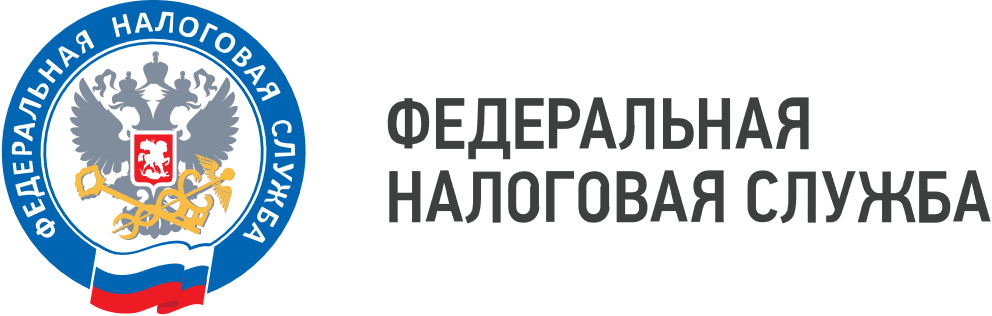 WWW.NALOG.GOV.RU
Налогообложение имущества несовершеннолетних граждан

Плательщиками имущественных налогов признаются физические лица любого возраста, обладающие правом собственности имущества. Среди владельцев недвижимого имущества могут быть несовершеннолетние дети, которые получили долю в праве собственности на недвижимость, приобретенную с использованием средств материнского капитала, или в порядке наследования.
Налог начисляется каждому собственнику независимо от возраста, соразмерно его доли в праве. Каждому формируется уведомление. Суммы налогов несовершеннолетних детей НЕ включаются в уведомления их родителей (или представителей). Оплачивать налоги за несовершеннолетнего ребенка, имеющего налогооблагаемое имущество, могут родители, усыновители, опекуны, попечители и иные лица. 
Для получения полной и своевременной информации по уплате налогов за несовершеннолетнего ребенка налоговая служба рекомендует подключить его к сервису ФНС России «Личный кабинет налогоплательщика для физических лиц» и открыть «Семейный доступ».

. 

В соответствии со статьей 407 НК РФ не платят налог на один объект недвижимости дети-инвалиды и дети, которые получают пенсию по случаю потери кормильца. 
К льготной категории граждан относятся лица, принимающие (принимавшие) участие в специальной военной операции (далее - СВО) и члены их семей. К членам семей относятся, в том числе несовершеннолетние дети, дети старше 18 лет, ставшие инвалидами до достижения ими возраста 18 лет, дети в возрасте до 23 лет, обучающиеся в образовательных организациях по очной форме обучения.
Дополнительные льготы по имущественным налогам устанавливают представительные органы муниципальных образований, например, для многодетных семей.
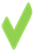 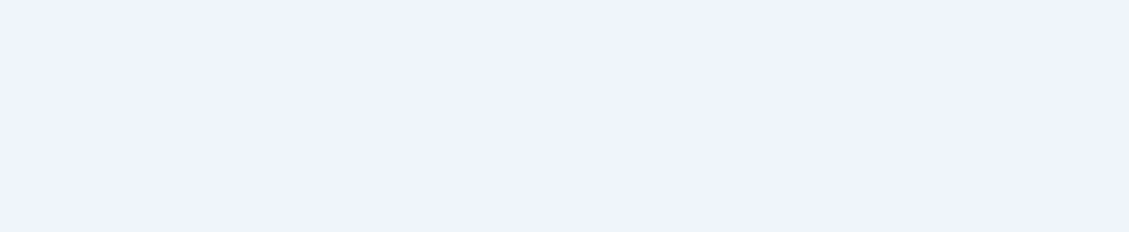 При исчислении имущественных налогов несовершеннолетним собственникам при наличии оснований предоставляют налоговые льготы
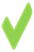 Вся информация о налоговых льготах по имущественным налогам на сайте ФНС России в разделе  «Справочная информация о ставках и льготах по имущественным налогам»
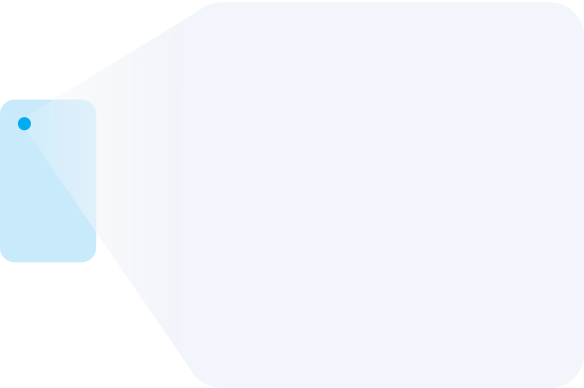 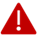 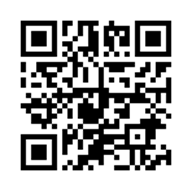